Five-cell superconducting RF module with a PBG coupler cell: design and cold testing of the copper prototype
Sergey A. Arsenyev1 , D. Shchegolkov2, E. Simakov2,  C. Boulware3, T. Grimm3, A. Rogacki3
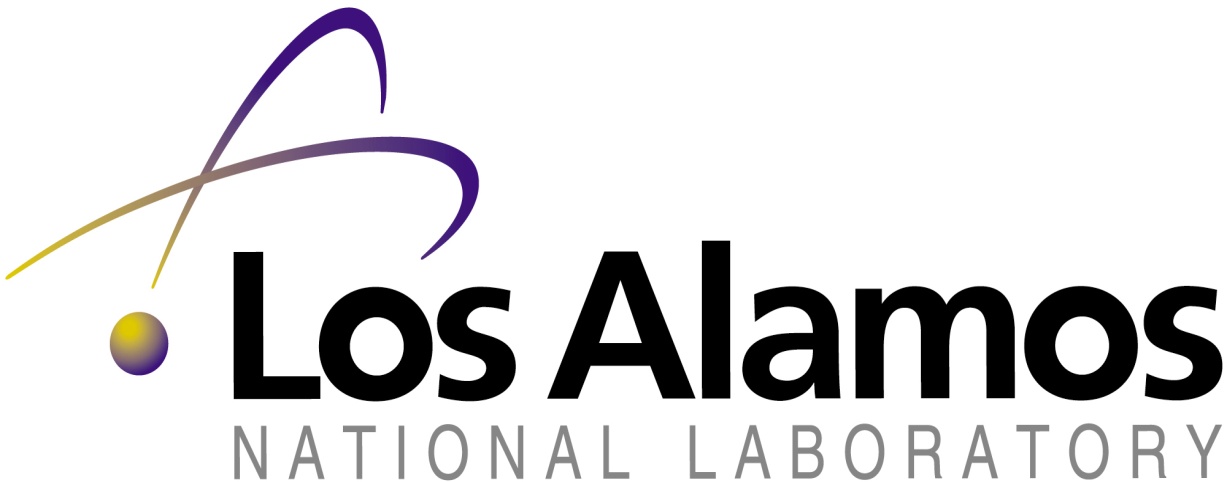 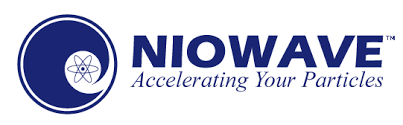 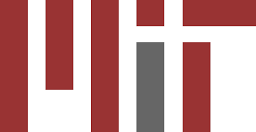 1Massachusetts Institute of Technology, Cambridge, MA 02139;  2Los Alamos National Laboratory, Los Alamos, NM 87545, USA; 3Niowave Inc., 1012 North Walnut Street, Lansing, MI 48906, USA
Abstract
Motivation
Higher Order Modes
We report experimental data obtained using a copper prototype of a superconducting radio-frequency (SRF) accelerator module. The five-cell module has an incorporated photonic band gap (PBG) cell with couplers. The purpose of the PBG cell is to achieve better higher order mode (HOM) damping which is vital for preserving the quality of high current electron beams. Better HOM damping raises the current threshold for beam instabilities in novel SRF accelerators. The PBG design also increases the real-estate gradient of the linac because both HOM damping and the fundamental power coupling can be done through the PBG cell instead of on the beam pipe via complicated end assemblies. 
First, we will discuss the design and accelerating properties of the structure. The five-cell module was optimized to provide good HOM damping while maintaining the same accelerating properties as conventional elliptical-cell modules. We will then discuss the process of tuning the structure to obtain the desired accelerating gradient profile. Finally, we will list measured quality factors for the accelerating mode and the most dangerous HOMs.
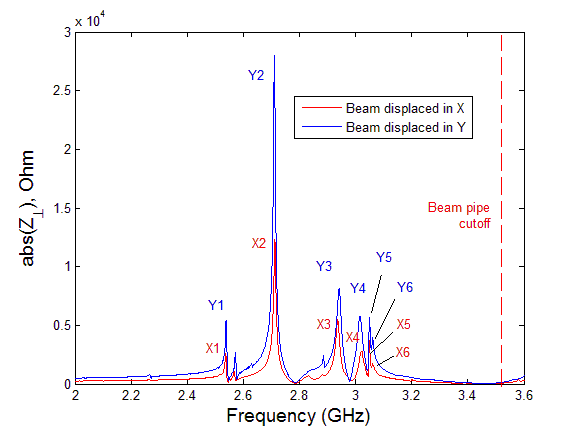 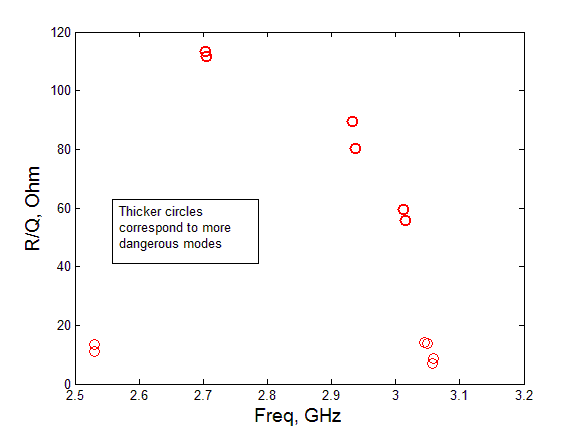 Transverse impedance calculated by CST Particle Studio. 12 most dangerous modes correspond to the biggest peaks in impedance.
Accelerating Mode
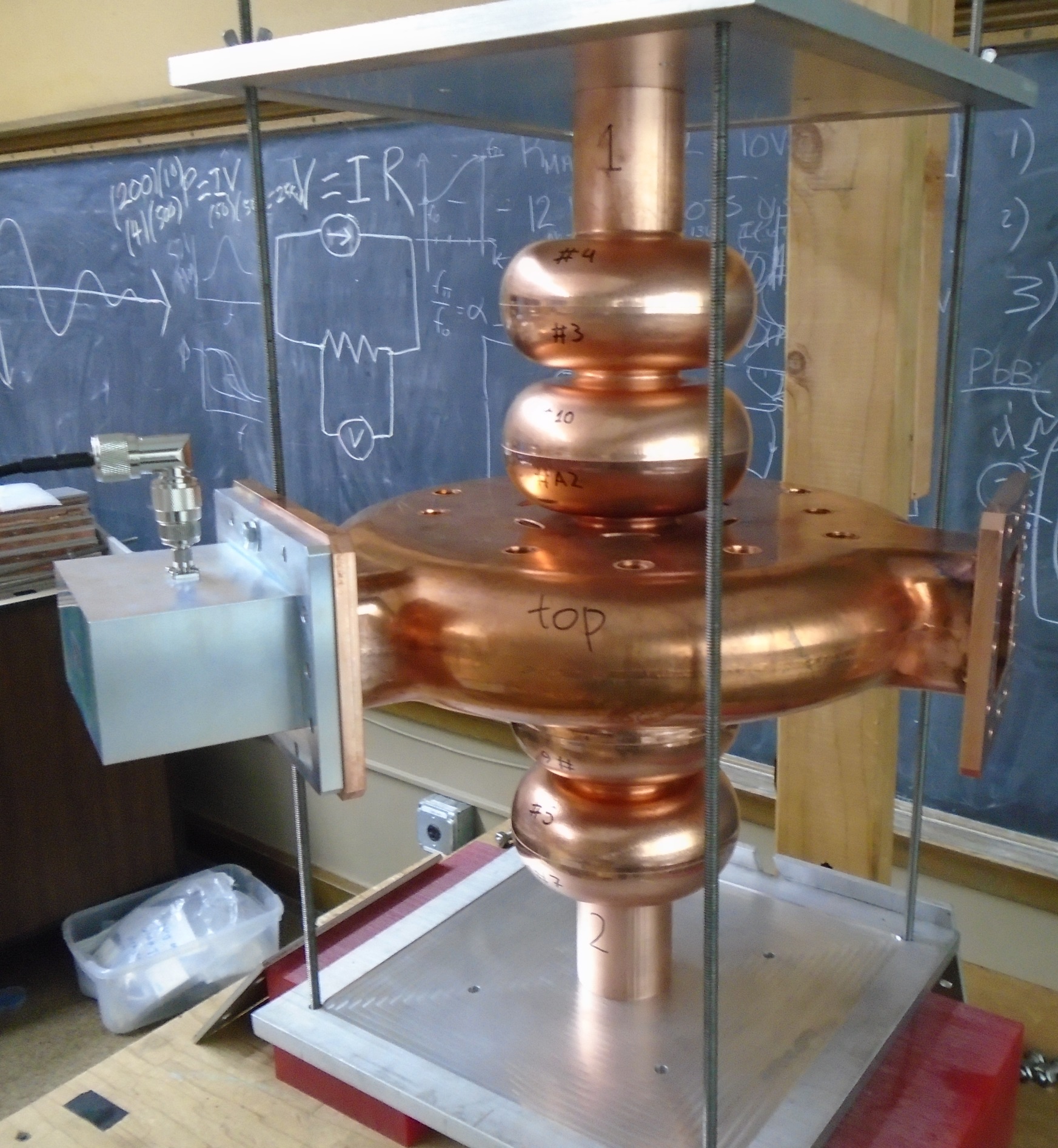 The 5-cell design consists of 4 elliptically shaped (low-loss) cells and one PBG cell for HOM suppression. Low field at the periphery of the PBG cell lets the waveguide couplers be connected directly to the outside wall, which is beneficial to HOM damping and increases real estate gradient by saving space on the beam pipes. The PBG cell also acts as an accelerating cell with accelerating gradient  at 60% of that in elliptical cells. The penalty in accelerating gradient incurred to implement the coupling through the PBG cell is minimal, as shown by the accelerator parameters listed below.

In the setup we used for the copper prototype (Fig. on the left), each cell consisted of two half cells, clamped together at the equator. Each half cell (except the PBG) was machined with extra 0.1” of material at the equator and then trimmed to get the necessary gradient profile. Tuning was done in multiple steps starting with the cells closest to the center and finishing with the end cells. Each step involved a bead pull measurement with results plugged into the circuit model of the cavity to estimate how much the half cells should be trimmed on the next step. The procedure continued until the desired gradient profile was achieved within 5% accuracy.
Simulations
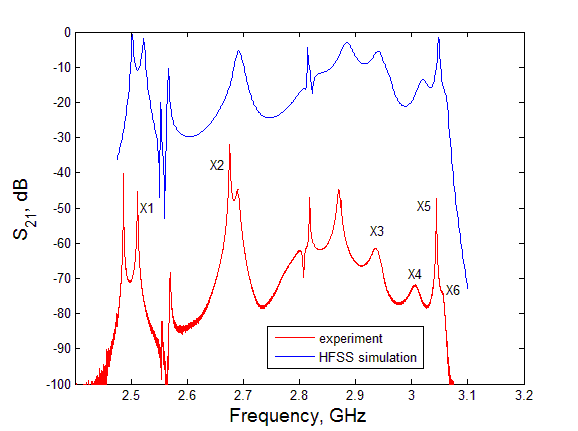 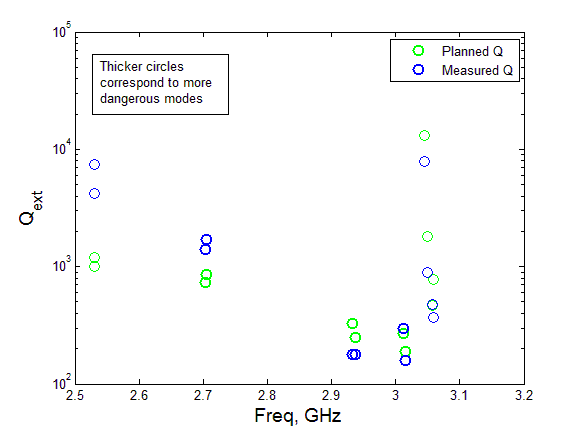 Experiment
Copper prototype of the 5-cell accelerating module. Every half cell is machined separately and then clamped together.
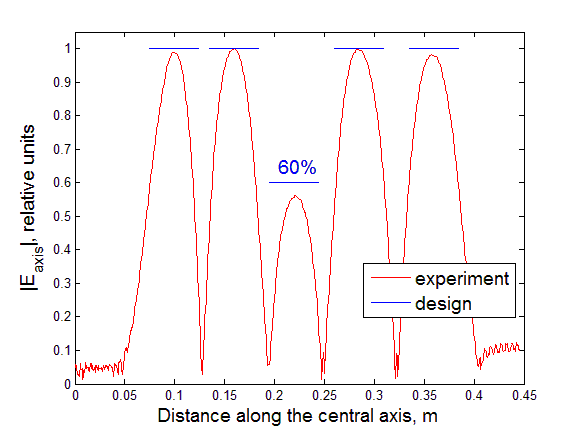 Comparison of S21 profile to simulations allows us to identify what peaks the most dangerous modes correspond to
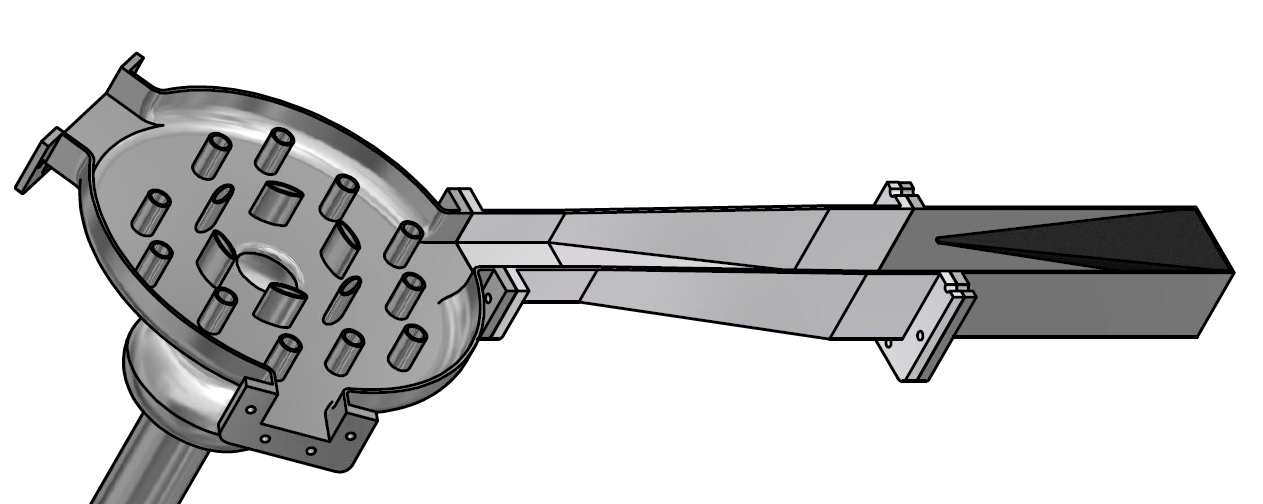 Taper
RF Load
Cavity
Gradient profile of the tuned cavity obtained from bead-pull measurements.
Custom HOM waveguides are tapered up to the standard WR510 waveguide followed by a load
E-mail: arsenyev@mit.edu
Work is supported by the U.S. Department of Energy (DOE) Office of Science Early Career Research Program